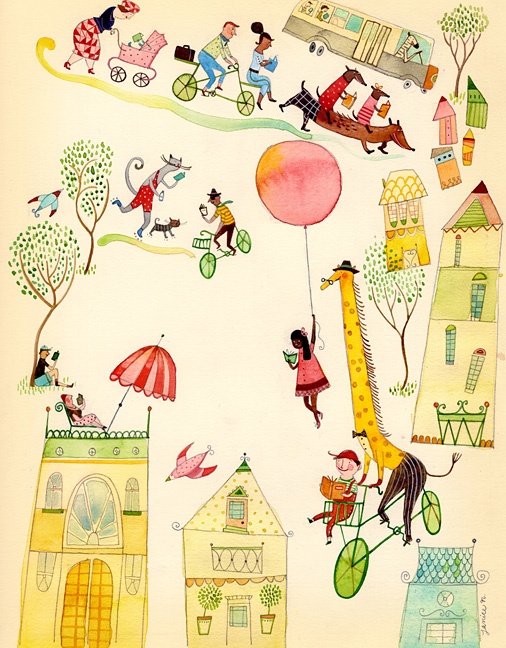 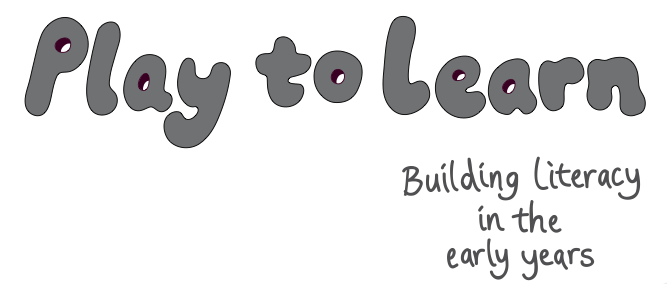 Building Literacy in the Early Years
In this webinar we will explore:

Different types of play

Pretend play development

Pretend play and links to language and learning

Play based curriculum – findings from local research

Defining types of play
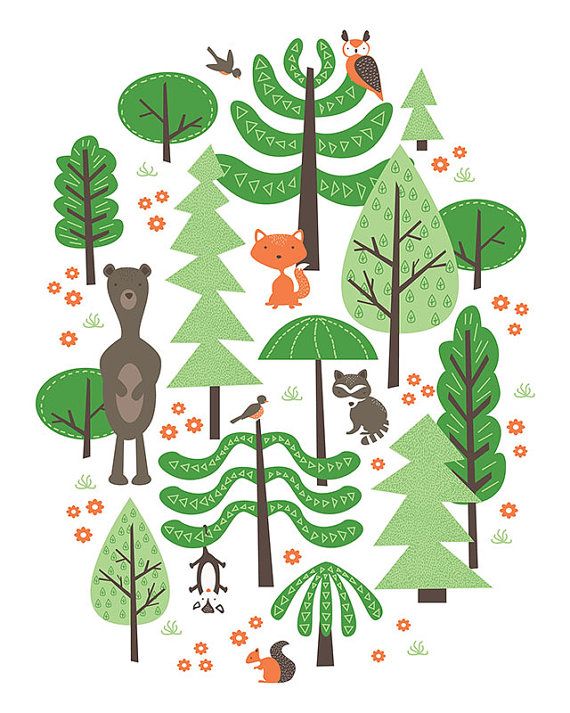 Gross Motor Play
Large muscle movement play  - eg running, climbing, rolling
Physical activity & active play are closely linked to gross motor play
Improved balance

Increased strength

Better postural control 

Increased self-esteem
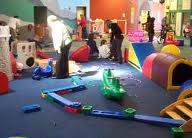 Fine Motor Play
Small muscle movements of the hands – eg threading, drawing, play dough
Required daily, practised daily
Increased hand and finger strength

Fine motor skill development 

Increased self-esteem

Handwriting preparation
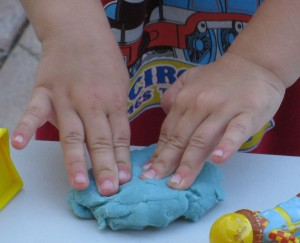 Visual-Perceptual Play
Visual tasks, perception skills  - eg puzzles, shape matching games, cards
Recognition of shapes 
 
Recognition of letters (pre-literacy skills)

Recognition of colours 

Memory improvement 

Sense of accomplishment
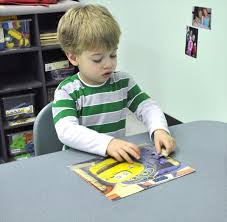 Auditory Play
Hearing and listening skills – eg ‘I spy’, listening games
Concentration

Attention 

Phonological awareness

Hearing ‘mother tongue’ 
       -semantics, pragmatics, phonology, 
        syntax, morphology
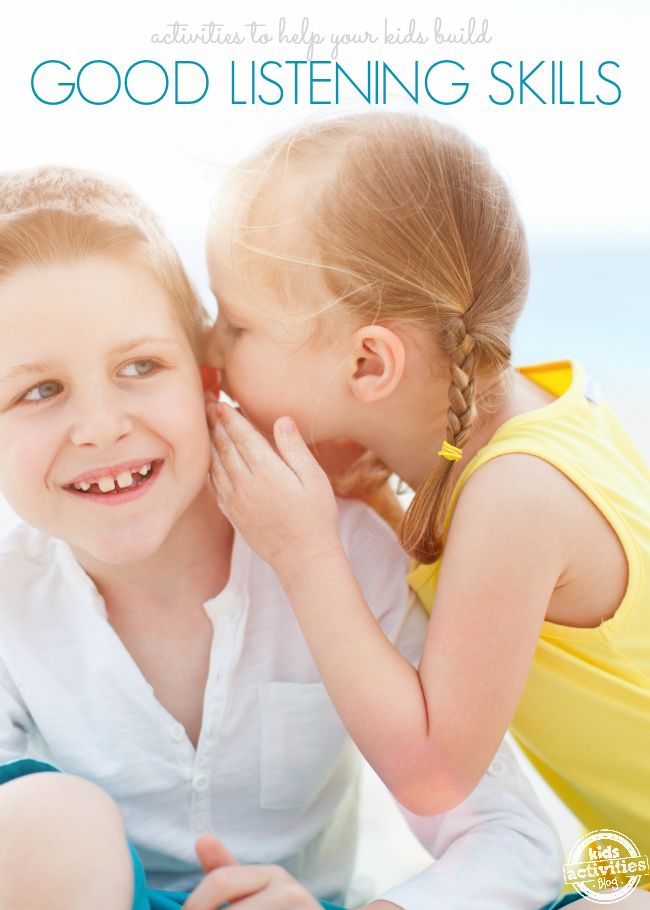 Sensory Motor Play
Combination of fine and gross motor play, with an added sensory element
For example, swinging on swings, playing in mud, water or sand
Increasing co-ordination

Increased balance 

Body awareness 

Increased self-esteem
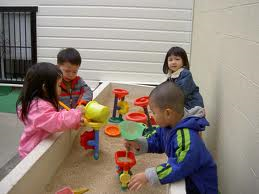 Pretend Play
Imposing meaning on imagined things or objects – as if they were real
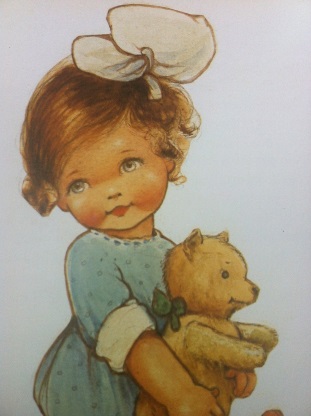 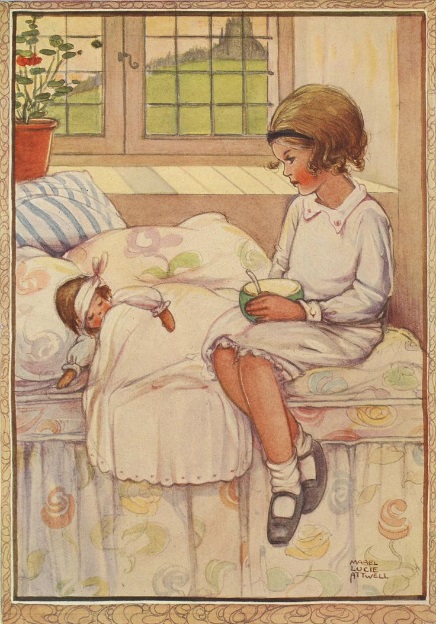 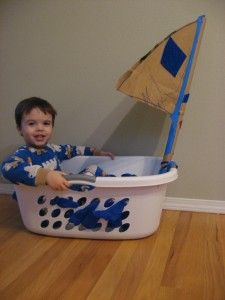 Using an object and pretending it is something else eg using a box as a bed
 
Attributing properties to objects eg “My doll is sick!”

Referring to absent or imaginary objects eg “Let’s go to the market.”
In pretend play, children may play with toys as well as unstructured 
objects like boxes, cloth and natural materials
Benefits:

Increased language use

Increased social competence

Problem solving skills

Self-regulation 

Increased understanding of narrative
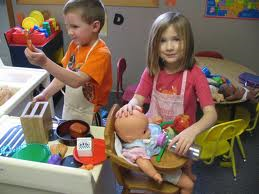 Development of Play
Play scripts 

Logically sequencing play actions

Using objects as something else

Social interaction

Role play 

Doll/Teddy play
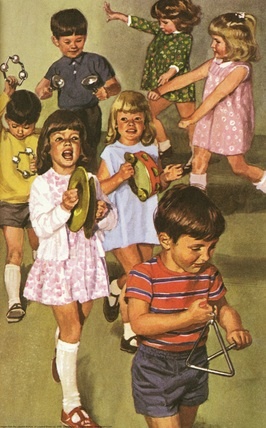 Play Scripts
Play scripts begin with children re-enacting what they know  
Re-creating stories about the child’s life
These play activities help to build a sense of who they are 
                    For example: sweeping the floor, washing the dishes, fixing the car

 Complex play scripts use characters from 
 stories, movies and books intertwined with
 the child’s own ideas

 Developing play scripts will copy direct storylines
 as seen in movies and books
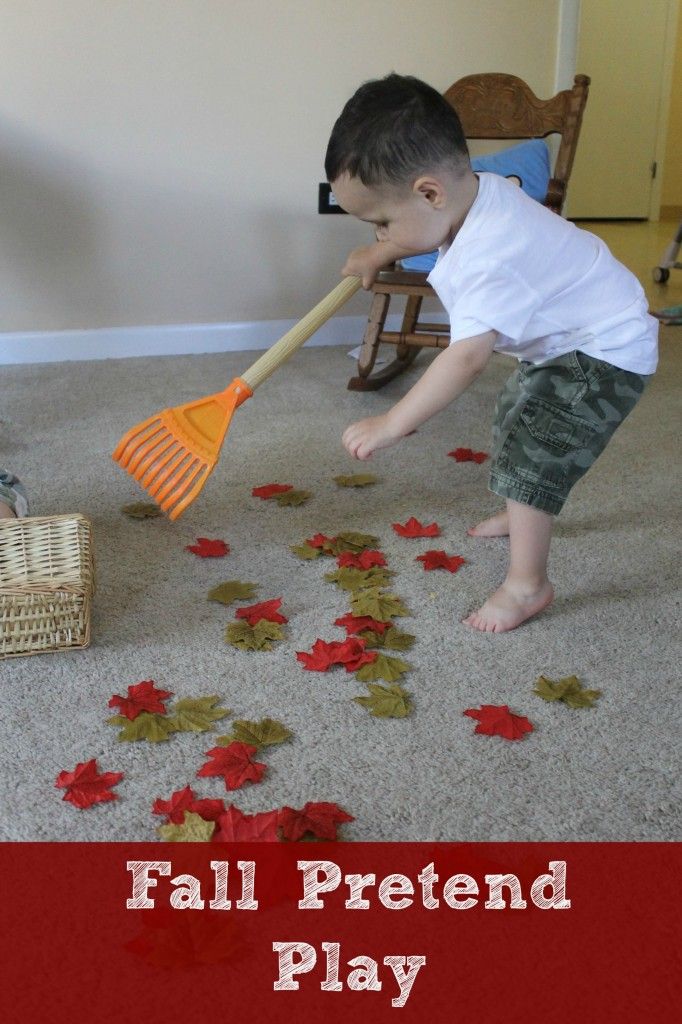 As play becomes more complex, children will 
  add problems to the play

Play will go on longer

It may carry over a number of days/weeks

Often additional characters will be added,
to negotiate with and further develop the script
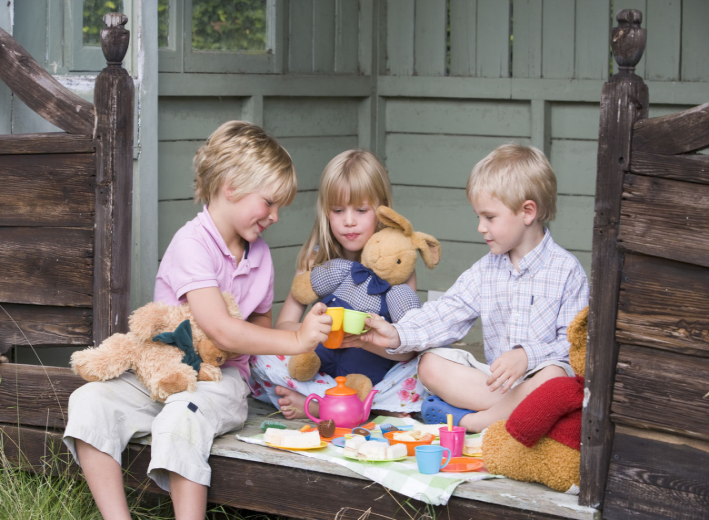 Sequences of Play Actions
Play needs a logical sequence

Play needs flow

Play is often repetitive and reoccurs throughout scenes 
      - eg having many cups of tea at a tea party 

Logical sequencing occurs when two actions are linked together and ‘make sense’
     - eg feeding a baby and putting her to bed

  Early development of play narratives
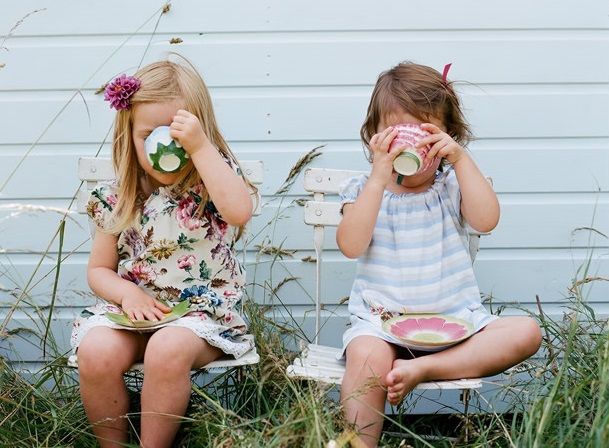 Using objects as something else
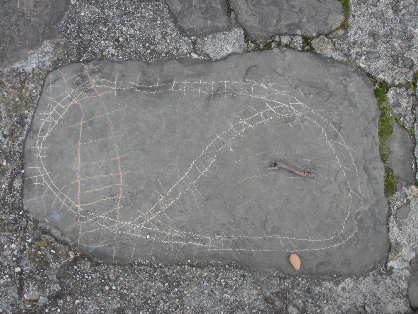 Using symbolic objects is strongly related (in the 
research) to language acquisition

Children logically connect objects eg socks and shoes

When using objects to represent something else, children will pick something 
that looks similar eg a box for a bed

As skills develop, children further vary the objects they use  eg shoe as a phone
Social Interaction
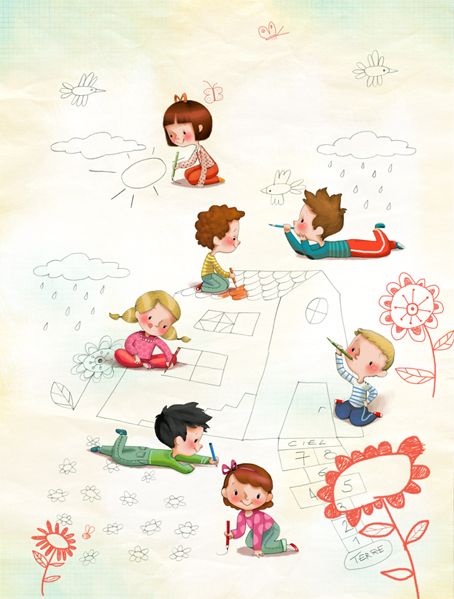 Pretend play can be solitary or social

Social play is more demanding

Co-operation and negotiation skills become important

Children need to learn to ‘read’ the play situation 

Social discourses become apparent
Role Play
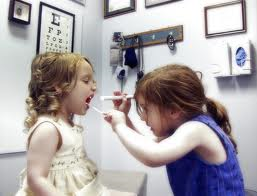 Role play starts with imitation

It is a complex skill to stay in the same character 
for the duration of the play

It requires children to think about how someone else behaves

Props may be needed, actions may differ and play scenes will change
Doll/Teddy Play
Children impose a character onto their toy

How Teddy feels and talks is separate from the child

This play allows Teddy to do things the child
  hasn’t done yet

Important for understanding other points of view
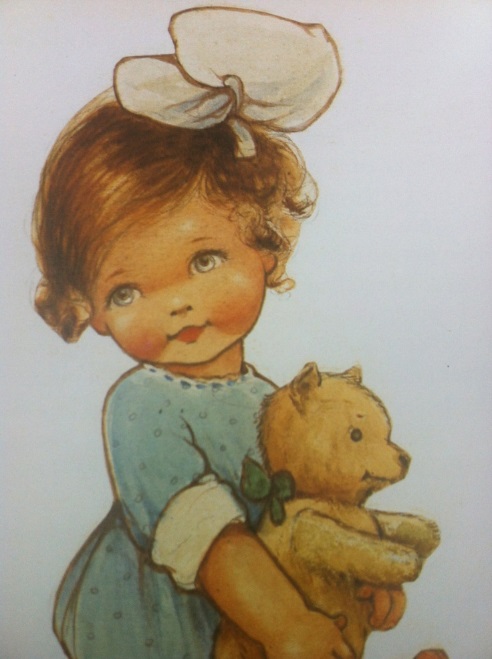 A Play Matrix
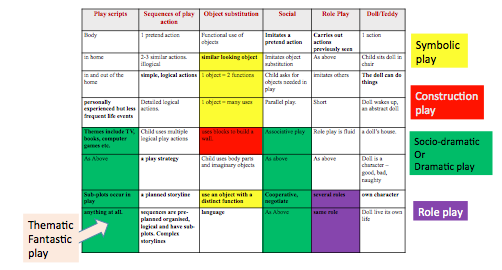 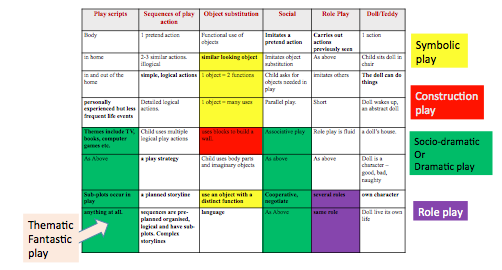 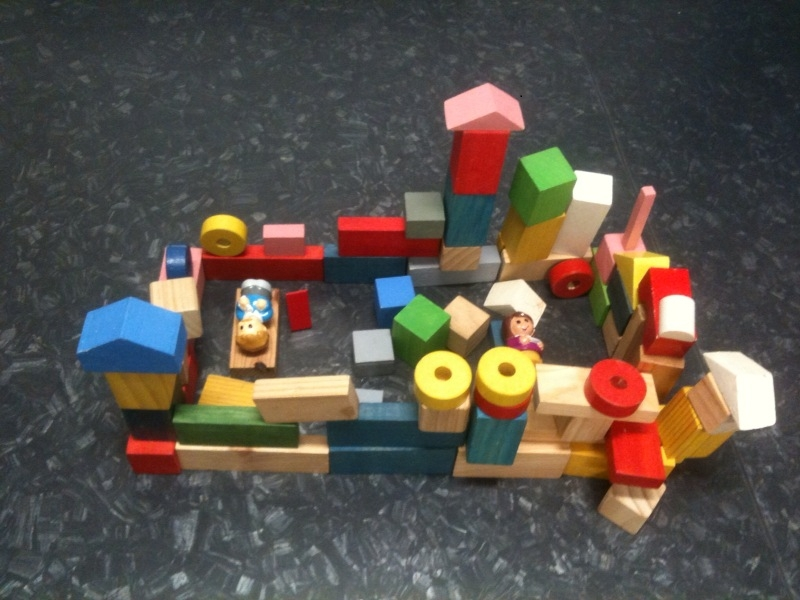 Play and Literacy
Language is the basis of literacy

Curriculum focus on listening, reading, 
writing, viewing, speaking and creating


Pretend play and literate behaviour are linked:
Narrative Competence 
Organisation of thinking (logical sequencing)
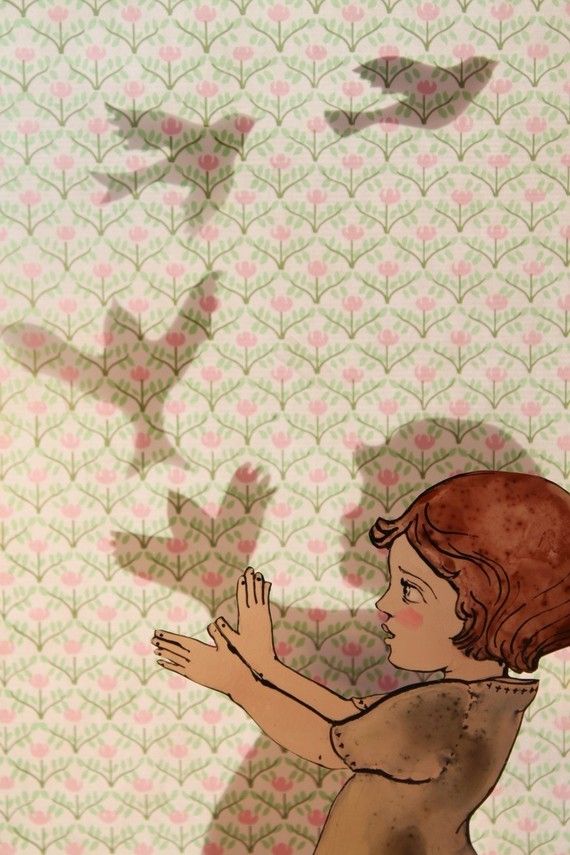 Play and Literacy – The Process
Children tell stories about themselves

Children tell fictional stories 

Children create problem-solving narratives

Students’ narrative abilities develop

Students tell whole stories

Students master the grammar of stories
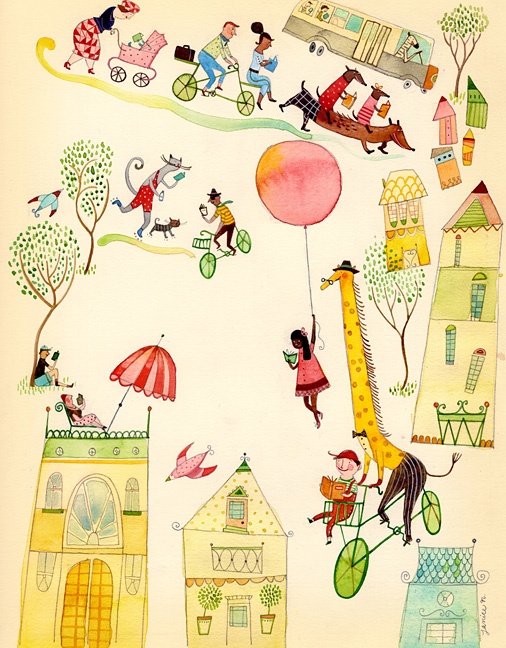 Benefits of play for later schooling
Reading social situations

Negotiation skills

Thinking through concepts

Understanding roles

Using language to communicate ideas
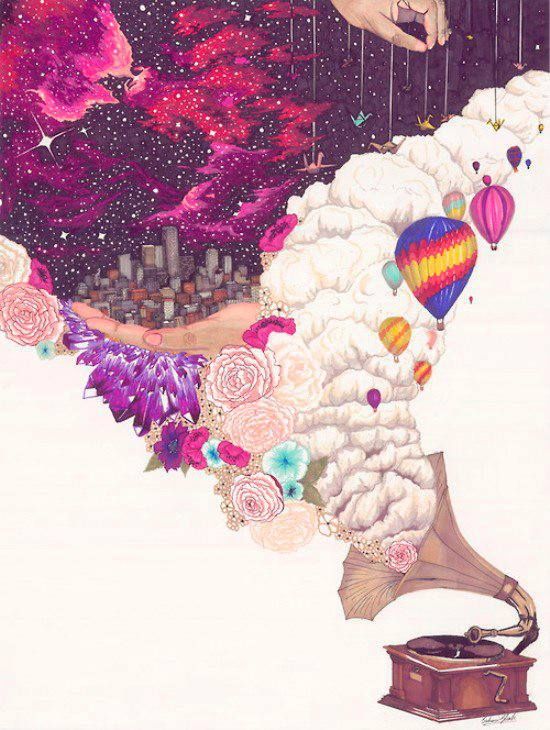 Field Research in Play Outcomes
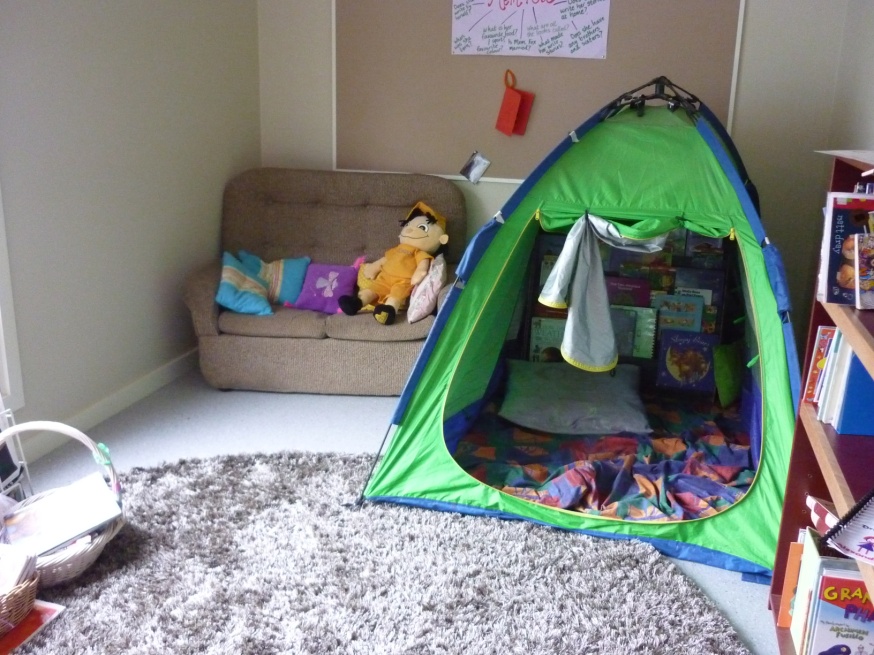 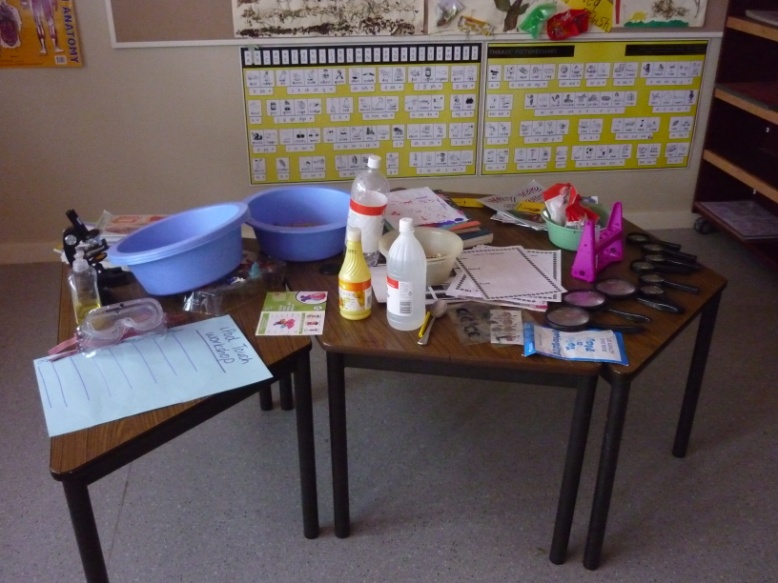 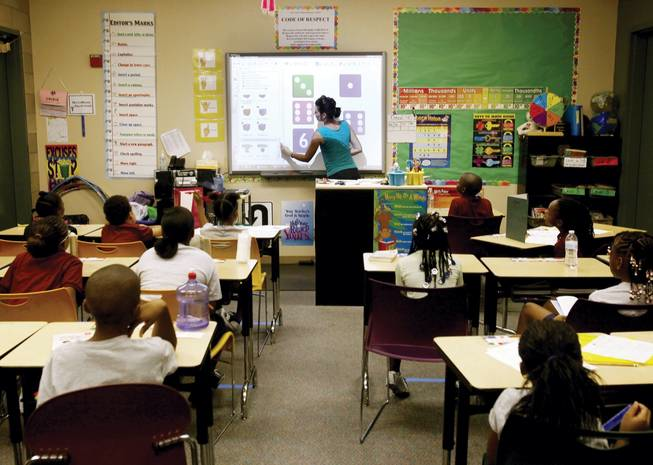 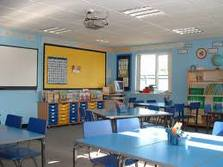 Traditional Curriculum
Play-based curriculum
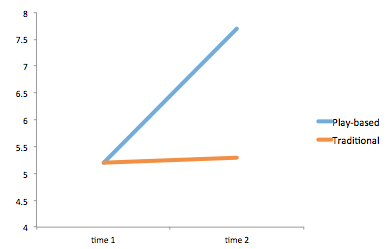 Signs that play is needed
Poor language

Unorganised

Low level of story comprehension 

Difficulty writing stories

Provide minimal answers to questions

Difficulty predicting what will happen in texts

Difficulty understanding meaning in texts
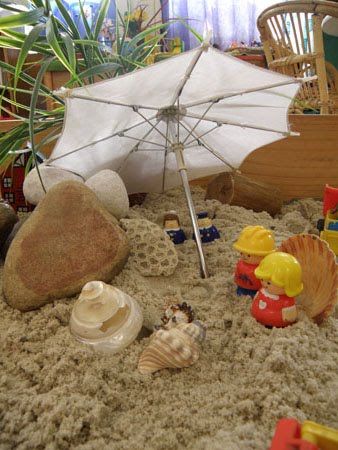 Thank you for attending this webinar.

For more, goto www.ziptales.com (Australia and NZ)
Or
www.ziptales.co.uk (UK and Europe)